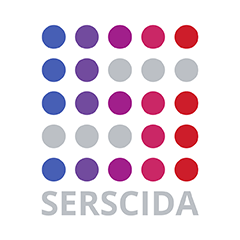 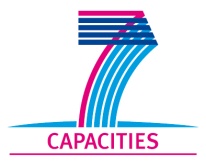 Data Archives/Services and Policy Level Issues
New legislation relevant for register based research in Sweden
Daniela Andrén, 
Örebro University School of Business,& Swedish Social Insurance Agency
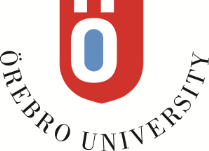 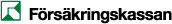 My organizations & data
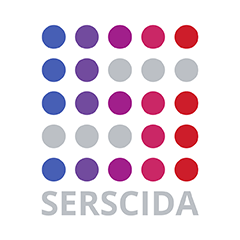 Örebro University School of Business
Relatively young & and fast growing universities in Sweden, 
Has several longitudinal individual databases in social sciences
Is one of the first and most active users of the Microdata Online Access System for access to microdata (MONA) at Statistics Sweden (SCB), which allows the user access to databases and carry out processing of the data via the Internet.
Swedish Social Insurance Agency 
administers insurance and allowances that are included in the social insurance (SI) system.
responsible to provide 16 statistical products for the official statistics
Owns & manages a huge register of all payments made by the SI
Collects a lot of data via questionnaires (in collaboration with SCB)
One of the initiators of the biggest longitudinal individual database in Sweden, LISA (together with Uppsala University).
2
The latest updates
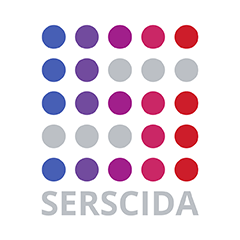 March 20, 2014 the first meeting of the Swedish Register Data Council 
The council was included in the Regulation Letter to the Swedish Research Council. 
The purpose is to advise the Swedish Research Council on issues regarding register based research with the ulterior purpose to strengthen this research by increased collaboration between the stakeholders in the field. 
The Council is composed of the directors of the important data authorities, including Swedish National Data Service, SND
SND is the Swedish node in an international network of data archives.
SND is a service organization for Swedish research within the humanities, social sciences and health sciences. 
SND helps enable Swedish and international researchers gain access to existing data within and outside of Sweden. 
SND provides support and guidance to researchers throughout the whole research process.
3
The latest updates
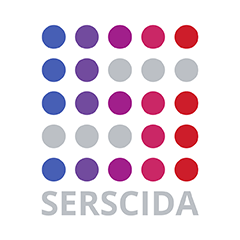 The Westerberg enquiry into facilitating register based research (U2013:01) will be presented on June 26, 2014
It will propose a new biobank law and a new law on research databases. 
Research databases & data archiving
Implementation of research registers will be based on recommendations from the Swedish Research Council. 
Upon decision by the government, the research register may get the right to obtain data from other government registers, i.e. from Statistics Sweden or The National Board of Health and Welfare. 
Special focus on data archiving
Recognizing the importance of maintaining & developing data archives
Safeguarding the privacy of individuals, protect confidentiality, proprietary results or national security.
4
Why these changes?
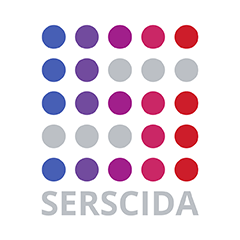 The researchers and policy makers involved in decisions related to the development and use of databases that are collected in archives have a common view: they are gold mines for research!

Concerns related to research that requires access to a person related records
Potential conflict between 
the interest in conducting research that gives rise to important new knowledge
the interest in protecting the individual's privacy. 
It is very important that the regulatory framework meets the individual's privacy in order to maintain public confidence in the research. 

How researchers' need for quicker and more efficient access to data can be met. 

The aim is to identify a technical and administrative solutions for connecting data from different authorities, future solutions for connecting authority data with researchers' own data and the storage of data
5
Research data before the new changes
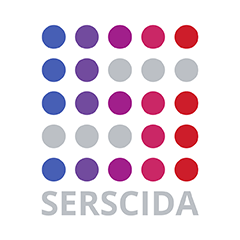 Swedish medical and social research is world leading, and Swedish population registers constitute a unique resource for research. 
An important factor for success is the ability to use existing national population-based registers.

In Sweden data for individual respondents (microdata) are protected by the Secrecy Act. 

Researchers can apply for access to microdata for use in specified research projects. 
Just now, Swedish National Data Service is the only provider of old and new useful data, very well documented, easy to be accessed, free of charge, with excellent technical support.
The system for researchers’ access to microdata stored at Statistics Sweden, Microdata Online Access (MONA) was improving but still need many improvements to reach SND:s high standards!
6
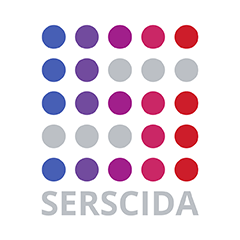 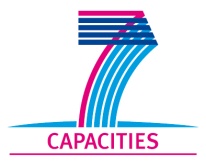 Data Archives/Services and Policy Level Issues
Thank you for your attention
Daniela Andrén, 
Örebro University School of Business,& Swedish Social Insurance Agency
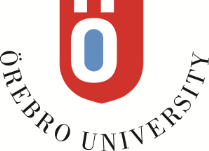 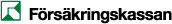